Village Plan - Background
The village first began to develop a Neighbourhood Plan
Can enable residents to have a say on housing development and is part of SODC Local Plan
Consultation:
Very few wanted big developments,  Some wanted affordable housing
Neighborhood plan would not help in achieving these goals so we decided to move to the much broader Village Plan
The 2009 Village Plan was a success - Wanted to review it and develop new ideas
Diana Smith
Ben Riordan
Leslie Prater
Leslie Maynerd
Jean-Marc Grosfort
Keith Brooks
Editing: Sally Woolhouse & Katherine Higley 


Many other people have contributed. 

Much more help is needed
John Bradon
Jim Donahue
Rachel Hatcher
Will Barclay
Sarah Hanfrey
Neil Huntington+
Geoff Weir
Dave Bowen
John Southey
Robin Maccaw
Working groups now being set up
Peter Hawley 
Laura Lucas
Timeline
Neighbourhood Plan
Village Plan
Jun-Sep 2018
Decide Village Plan meets objectives better
Present to PC
Present to village
Assess finances 
Consult
Set up working groups
NP Steering Committee Formed
Survey 
views and ideas
Write
Draft   Plan
Gather
Info
Final Plan
Get 
input
Start to implement
Mar-May 19
Redefine Working Groups
Oct18 to Feb19
May
2019
Jan-May 2018
Nov 2016
Jan-Oct 2017
Jul-Dec 2017
Have made improvements as we go (e.g. Village Hall)
Understand process
What happened in other villages experience?
Hold Village Consultation meetings
Set up survey
Analyse & publish results
Survey Results
Last summer we surveyed the everyone and 143 people/households responded:
Traffic - Congestion, parking and pedestrian safety biggest concern. 
90% would support both a 20mph speed limit and parking restrictions to stop commuters parking all day
Village Hall. 75% of people thought improvements to the Village Hall were needed. 
Village Green and Maze 
People are very happy with this (the biggest item on the 2009 village plan). 
90% of people would like the Maze area to remain an area for picnics and wildlife. 
79% did not want to see further development of the Village Green. Of the 21% who did want some development, many suggested facilities for teenagers, 
Fewer than 3% of want big facilities with hard finishes e.g BMX track / skate park. 
There is a desire for better maintenance of the village environment. 
People would like to see improvements to pavements and the highest priority was somehow to make the area outside the Ferryboat safer for pedestrians. 
Additional community activities. Suggestions, such as a monthly community meal and various fitness activities will be followed up.
Detailed results on village website
Other Data Gathering
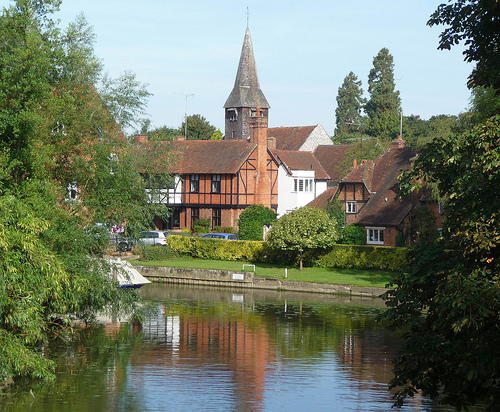 Last 2009 Village Plan 
Of the 22 proposed actions, 60% have been completed; perhaps the two most beneficial being the transfer of ownership to create the Village Green and improving the village website
Our detailed review is on the village website

Demographics
Age profile tells a story
Census: more mixed than you might think



Village History and Character
Never done a Conservation Area Assessment 
Propose to start working on this with OCC
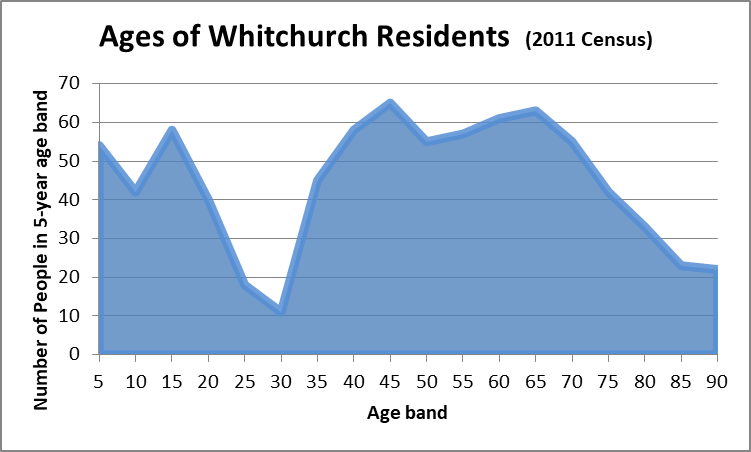 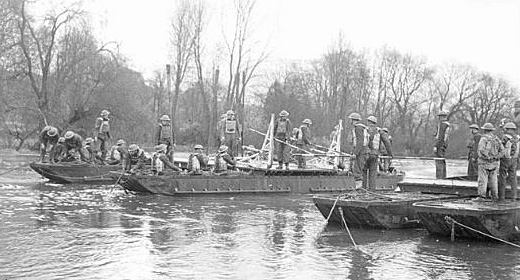 Recommendations
Manage parking better to improve traffic flow (without making parking more difficult for residents)
Improve road safety (20mph speed restriction, better arrangement at The Ferryboat)
Resurface pavements
Replace the Sports Pavilion
Upgrade the Village Hall
Develop maintenance plans for Open Spaces.  Add no new facilities. Apply the good-practice guidelines 
Complete and implement the Community Emergency Plan and the Flood Avoidance Plan
Help fund and complete a Conservation Area Assessment
Village Plan Recommendationswith planned Parish Council contribution and coordinators
Traffic and Parking
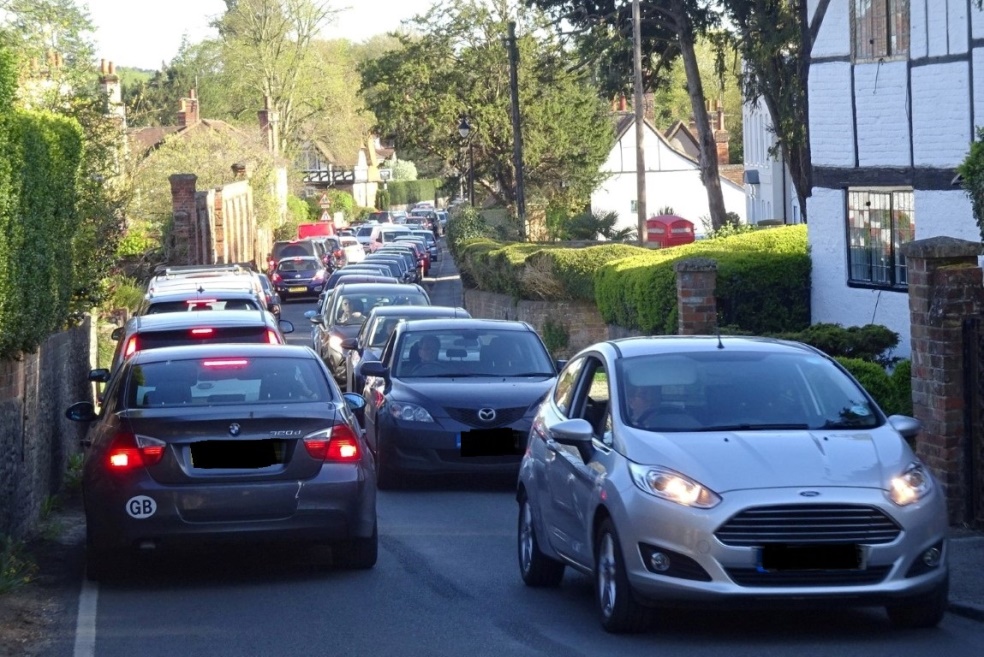 At times, congestion in the High Street is severe. 
Parked cars can slow down the traffic but irregular gaps block flow. 
Parking not always available to residents.
Villagers have concerns for safety.
The TAPAG group have gather information, developed draft proposal and recently instructed a consultant to design these in more detail, working with Oxfordshire County Council.
Pavilion
The existing Pavilion is beyond economical repair. 
Have planning permission for a building with better facilities including showers. 
Would like to expand to youth teams – could we start a netball team?
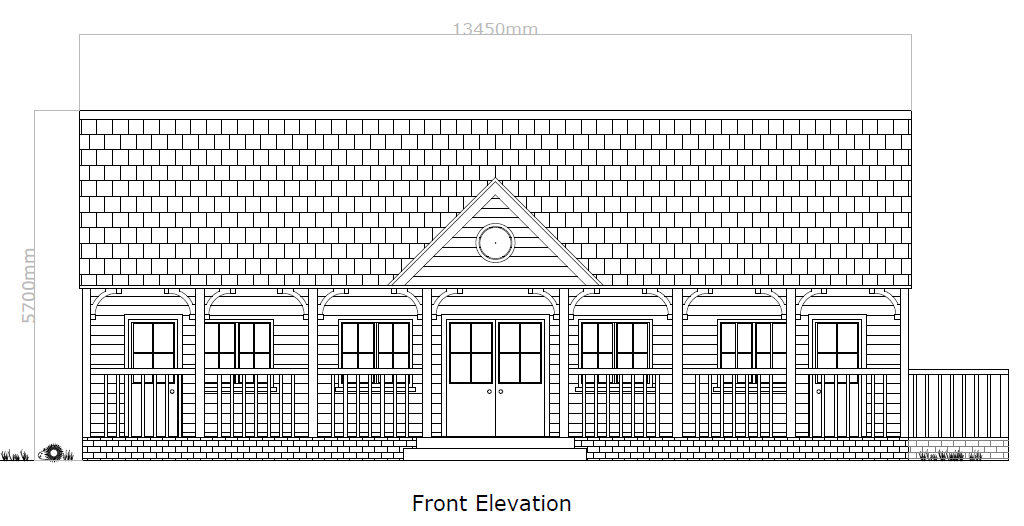 Need to raise £200k.
Grants and individual donations needed!
Village Hall
A detailed, costed, three-year upgrade plan has been prepared
 Already the windows have been replaced, the hall painted (thanks to a team from Grant Thornton) and a 100-piece crockery set has been donated. 
Further planned improvements include:
Clean and repair the roof, the electrics , sanitary facilities and partition wall
Upgrade the kitchen (this is the most costly item)
New flooring 
Install phone & Wi-Fi 
Cosmetic improvement including new stage curtains if funds permit
check the central heating system and potentially install a new boiler
Resurface car park and provide better dustbin storage 
New notice boards and meeting material such as flip charts 
Make a board showing the history of the hall from its initial use by the Canadian Air Force. 
It will make the hall a really much more attractive but Jean-Marc Grosfort needs to raise another £20k to complete the planned work.
Individual donations will be needed as well as grants.
Community Emergency Plan
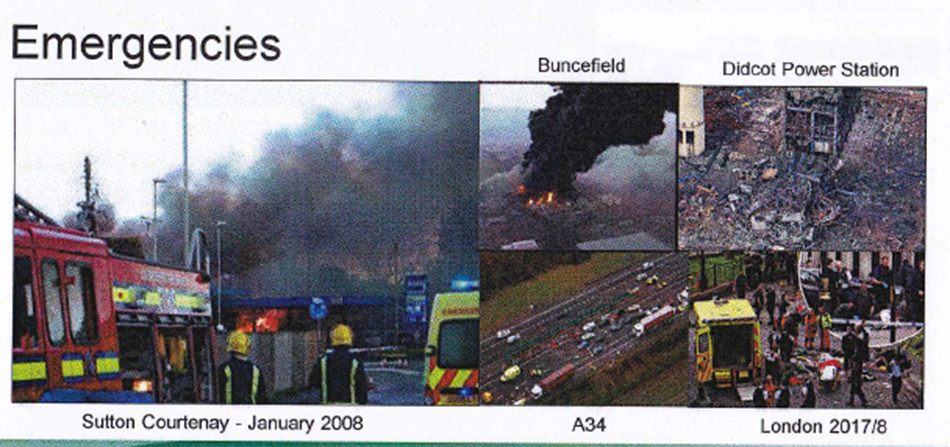 A small group have written a draft plan:
Includes contacts (shared with utilities, etc.), risks and mitigations (e.g. village hall as point of refuge)
8 actions to complete: 
Help those needing support during power cuts to register
Further defibrillator training… …
As well, we need  to plan to reduce flooding risk
What can I do to help?
Look at the draft plan on the village website and let us know what you think. 

Contribute to fundraising for the Pavilion & Village Hall
Get/stay  involved in the various working groups to complete the above actions
Join the Community Meal
Improve habitats (perhaps starting with your garden)
Support church, pubs, and village societies
Join the green team to look after our open spaces